Nº 4         Ano 2015
BIOTECNOLOGIA DE BRASILEIROS (NÃO SAÚDE)
(Tecnologias desenvolvidas por brasileiros) – 2009 a 2013
Distribuição dos documentos de patente por setores de aplicação da biotecnologia
Total: 228 invenções
Foco em organismos biológicos* geneticamente modificados
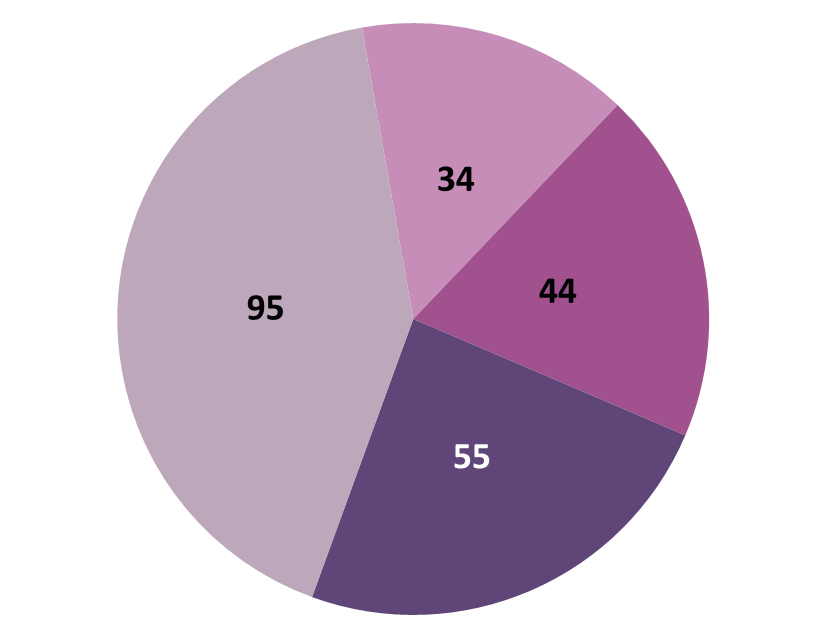 Destaque para plantas geneticamente modificadas
Ambiental
Maioria sobre etanol de 1ª 
e 2ª geração
Biocombustível
Agroindustrial
Industrial
Em grande parte, processos enzimáticos e biológicos para produção de etanol
Nuvem das 150 palavras mais recorrentes nos títulos dos pedidos de patente
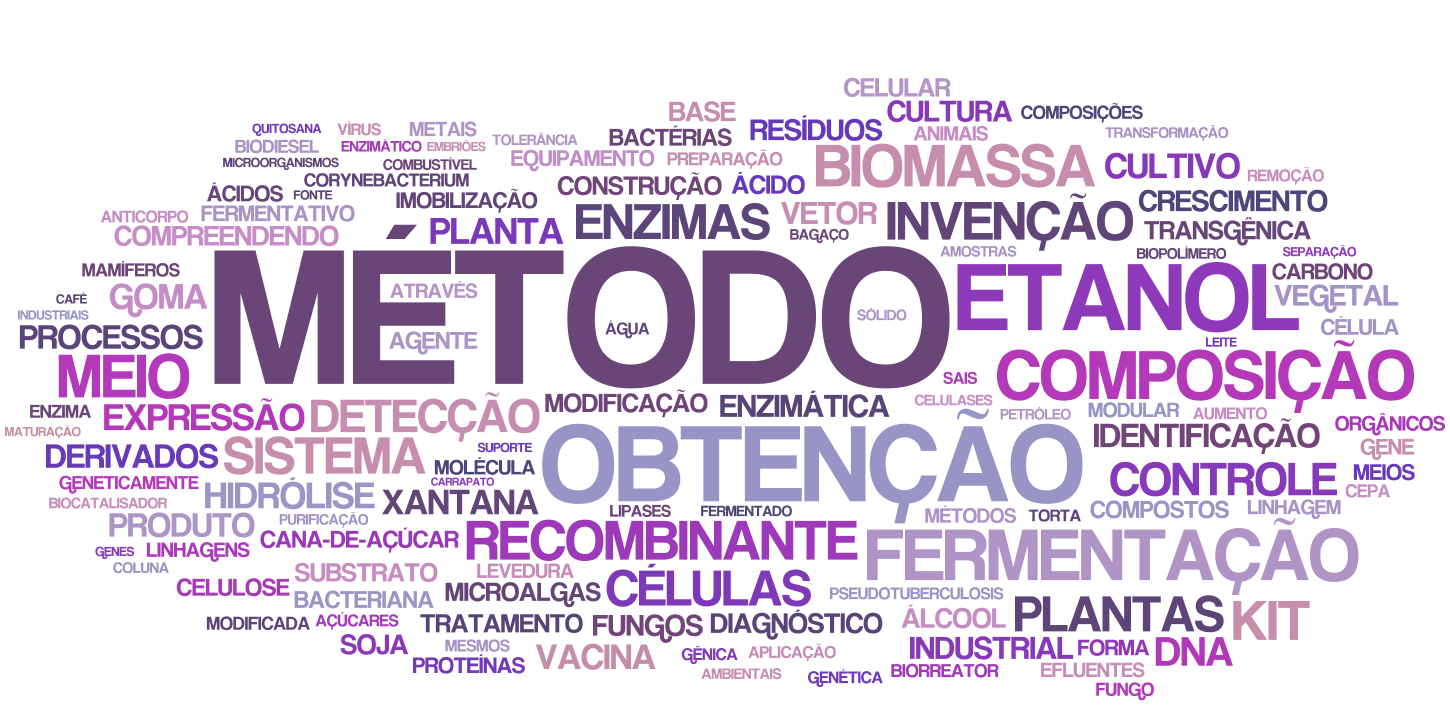 * Organismos biológicos, neste trabalho, incluem plantas, fungos, bactérias, algas, entre outros.
Para mais informações, acesse a versão estendida em www.inpi.gov.br/portal/artigo/radar_tecnologico ou entre em contato através do e-mail radartecnologico@inpi.gov.br.
Nº 4         Ano 2015
BIOTECNOLOGIA DE BRASILEIROS (NÃO SAÚDE)
(Tecnologias desenvolvidas por brasileiros) – 2009 a 2013
Perfil dos depositantes por setores de aplicação da biotecnologia
Agroindustrial
Ambiental
Agência de fomento
Pessoa
física
Pessoa
física
Agência de fomento
1
Universidade
2
3
Empresa
3
1
3
10
6
7
31
38
2
20
1
1
Empresa
1
Instituição de pesquisa
Universidade
Instituição de pesquisa
Biocombustível
Industrial
Universidade
Universidade
Pessoa
física
Pessoa
física
8
Agência de fomento
3
28
8
2
1
22
11
1
11
2
Empresa
1
Instituição de pesquisa
Empresa
Instituição de pesquisa
Principais depositantes
22
4
14
5
12
2
11
10
10
1
9
1
6
3
5
1
2
1
3
1
4
4
10
7
7
7
6
4
4
Unicamp
(SP)
USP
(SP)
Embrapa
(DF)
Petrobras
(RJ)
UCS
(RS)
UFPR
(PR)
UFRGS
(RS)
Industrial
Biocombustível
Agroindustrial
Ambiental